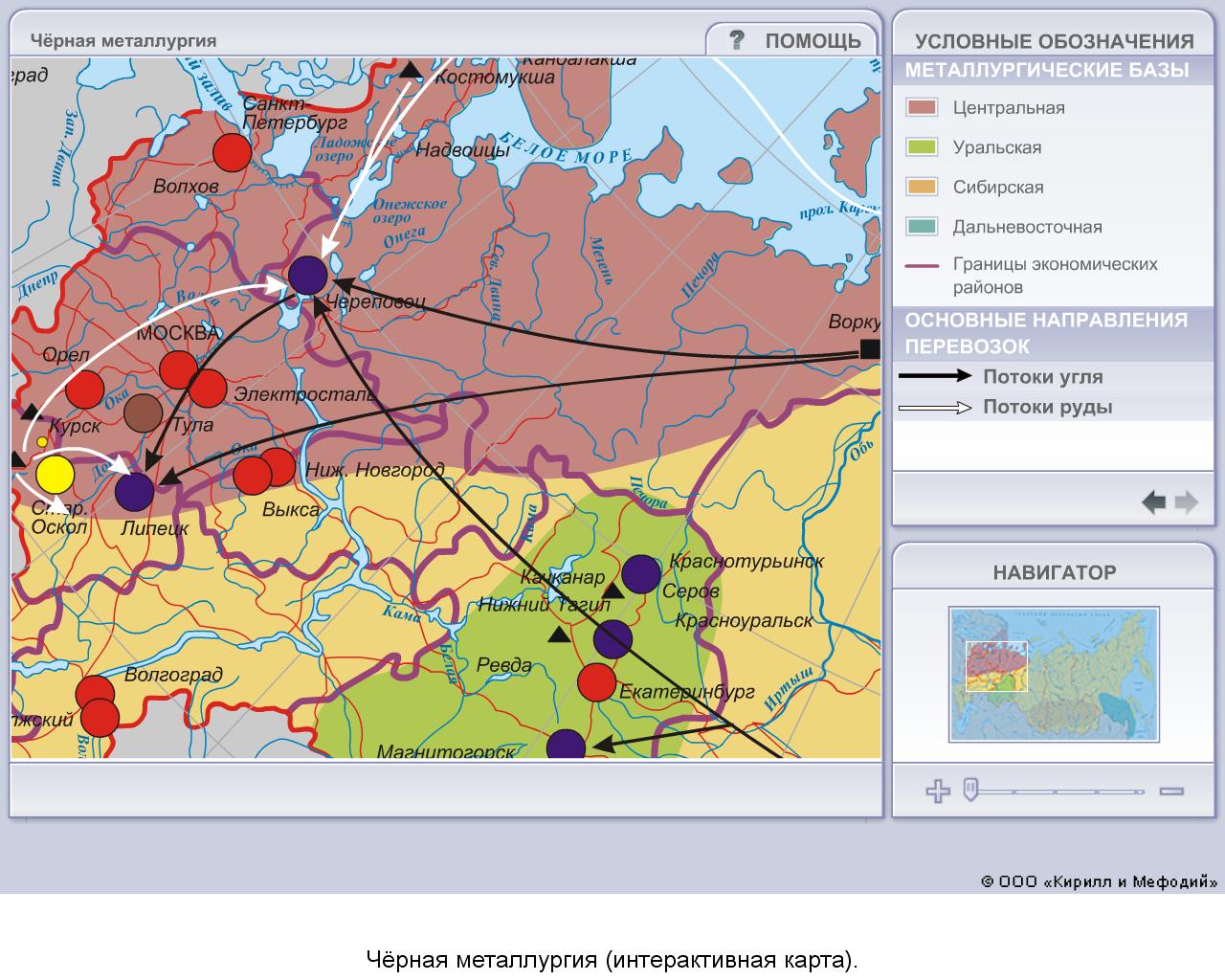 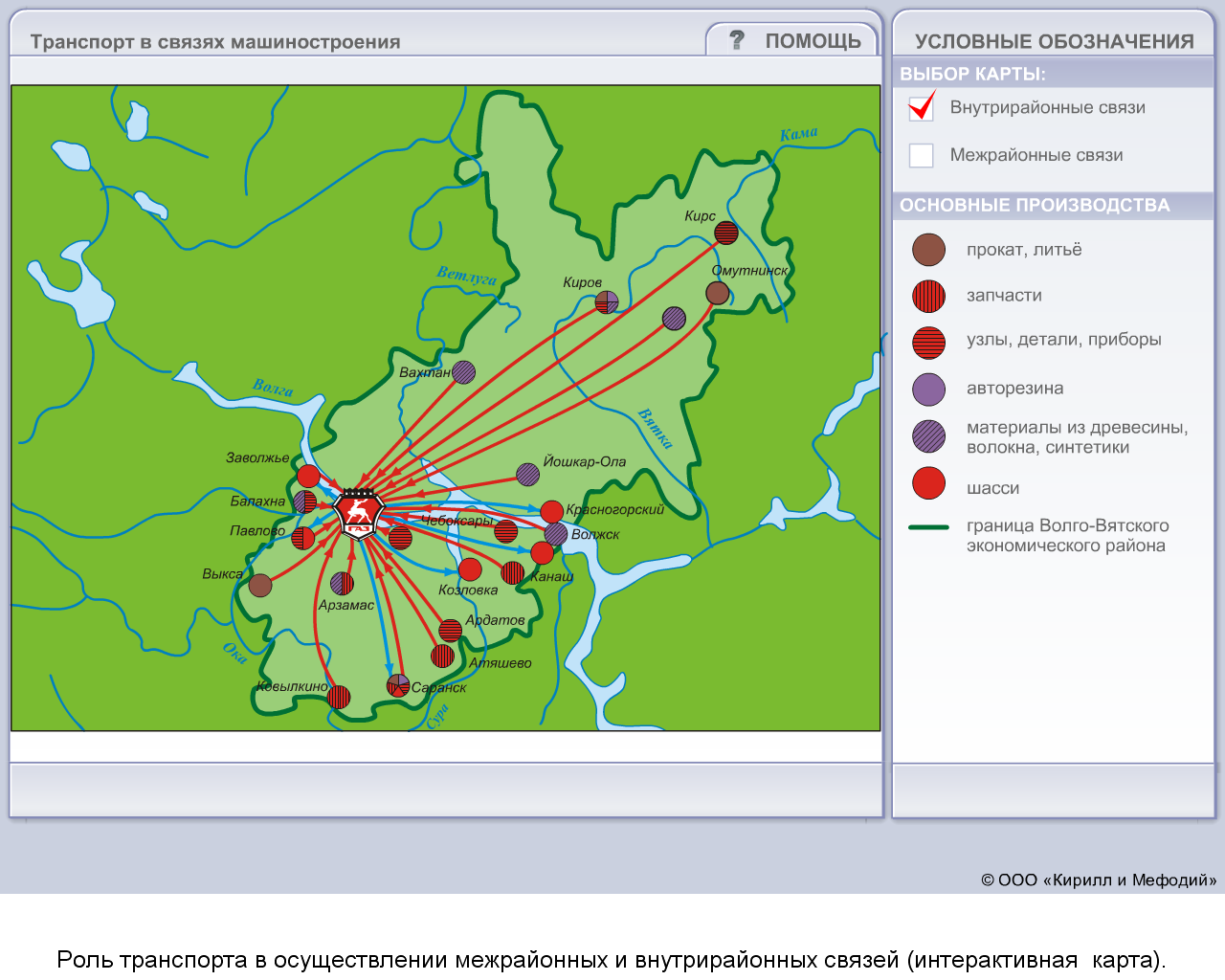 1.
2.
Влияние транспорта на размещение промышленных предприятий
1. Назовите  промышленные центры(пункт 1 и 2).
2. Назовите  отрасли промышленности и предприятия.
 3. Какой фактор определил размещение данных промышленных предприятий?